Learning Resource Primary Department
Jamie Hoel 
Anne Peters
Christine Carey
Erin Hardie
Colin Gallagher
Teachers are typically successful learners. Think Pair ShareHow can we relate to the children who are not?
[Speaker Notes: Slide 1-2 
3 minutes total time 3 minutes]
Different is not Deficient
[Speaker Notes: Slide 3 7 minutes
Total time 10 minutes]
PRIMPre-Referral Intervention Manual
(Small group)
1.Think of a child in your class from last year that presented some barriers to his/her learning. 
2. Explain the issues to your group and, as a group, look up possible strategies in the PRIM to assist. 
3. Did group members come up with strategies that you used? Did they find strategies you hadn’t tried? Discuss
[Speaker Notes: Slide 4 12 minutes
Total time 22 minutes]
Procedures! Procedures! Procedures!
Flow Chart
PRIM/Power Teacher
Parent Communication
Referral
SST
External Assessments
“It’s on the blog” – but we can help too!
[Speaker Notes: Slide 5 - 5 minutes
Total time 27 minutes]
Procedures when contacted by External Agencies
Usually, external agencies get involved at the school’s request and work alongside the school and parents
There have been circumstances where parents have gone directly to outside agencies to seek screeners and/or testing
If you are contacted by any agency (Olivia’s Place, ELG or other), please direct their enquiries to Christine
Olivia’s Place and ELG have been notified to go through Christine for scheduling
Must sign Confidentiality Agreement for Classroom Observation
Interviews and questionnaires must be conducted with the team of teachers that work with the child. ie LR teacher, both co-teachers, EAL teacher
[Speaker Notes: Slide 6 - 2 minutes
Total time 29 minutes]
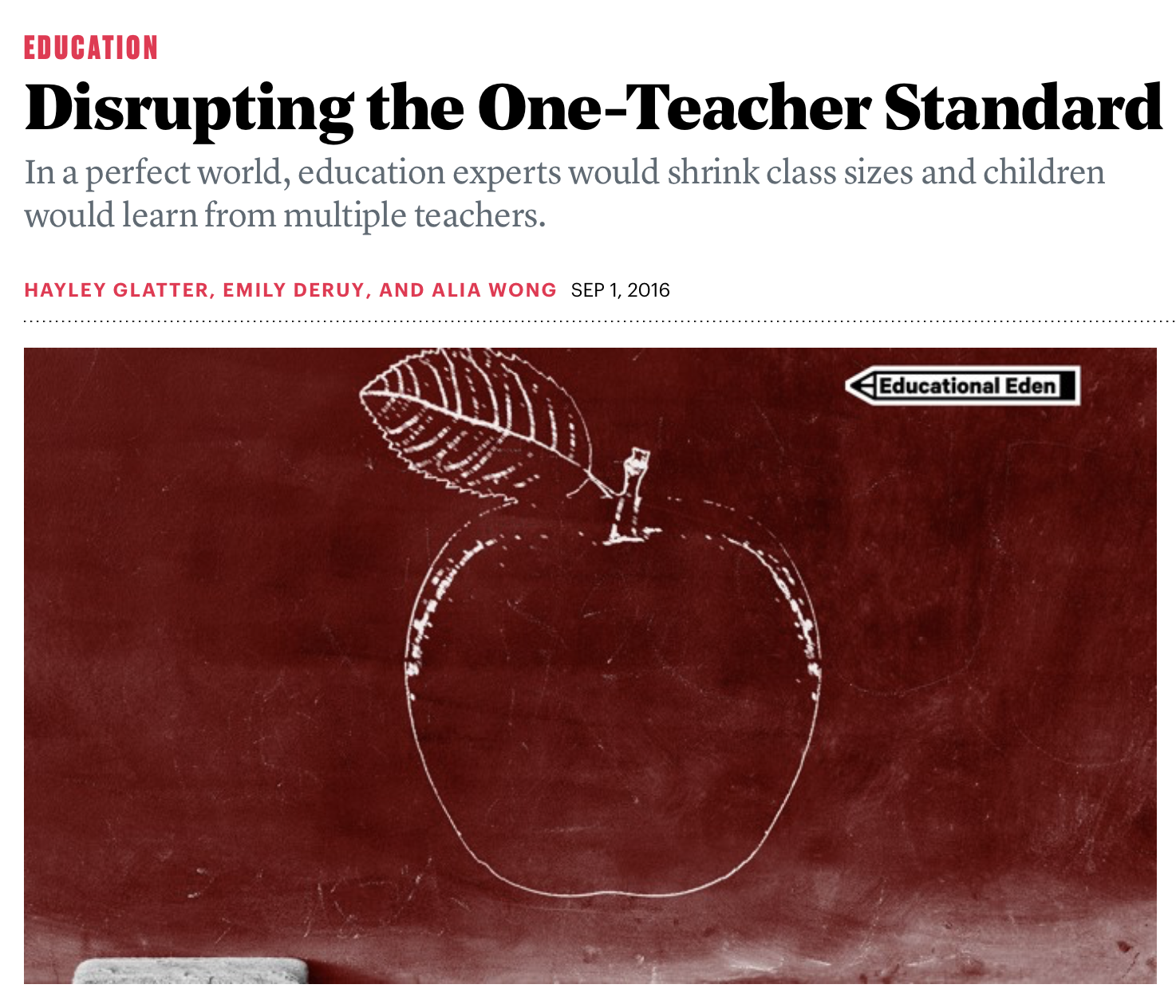 ~Learning RESOURCE Menu~
Starters: C0-Planning
Finding Materials
Creating Materials
Higher Level and Lower Level Learners
Planning Partner
Main Dish: Co-Teaching
In class small group
Withdrawal small group
In class observation
Just Desserts: Co-Assessing
Pre-assessments
Assessments
Moderation
Standardized Assessment
Report writing
[Speaker Notes: Slide 7 and 8 – 3 minutes
Total time 32 minutes]
Extension vs Gifted/TalentedOur Objectivesand NHL Players VideoSelection Process
[Speaker Notes: Slide 9 – 6 minutes
Total time 38 minutes]
“Extension” Classes
Year 1 and 2
‘Beyond Reading and Writing’
‘Beyond Numbers’
Year 3
‘Brain Busters: Literacy Edition’
‘Brain Busters: Math Edition’
Year 4 and 5
English Extension Class
Mathematics Extension Class
Year 6
English Extension Class
Math Classes are streamed throughout the year
Some things to keep in mind…-Scheduling-Cancelling/Rescheduling-Planning-Communication
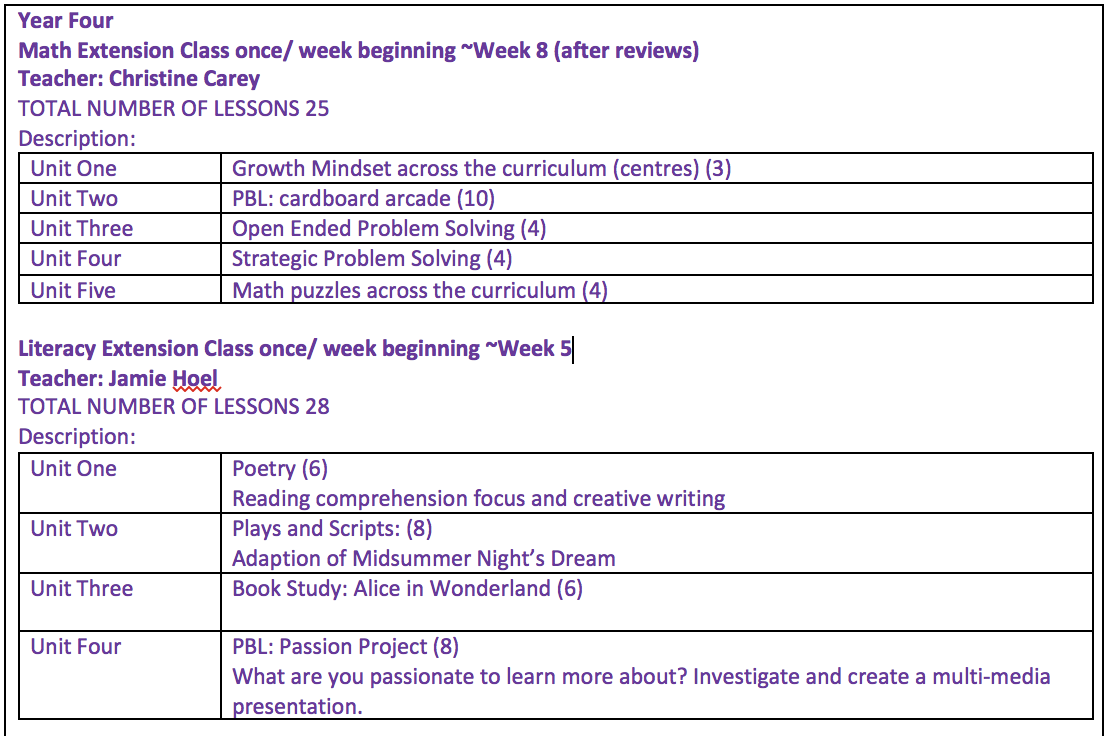 [Speaker Notes: Slide 10 and 11 – 5 minutes
Total time 43 minutes]
Post It Questions?
[Speaker Notes: Slide 12 – 2 minutes
Total presentation time 45 minutes.]